Statisztika segédlet a Statistica programhozÚj verzióknál érdemes a View menüsor alatt a Classic menu-s verziót választani – ehhez készült a segédlet
Dr. Kopper Bence
2018
Leíró statisztikák
Új munkalap megnyitása
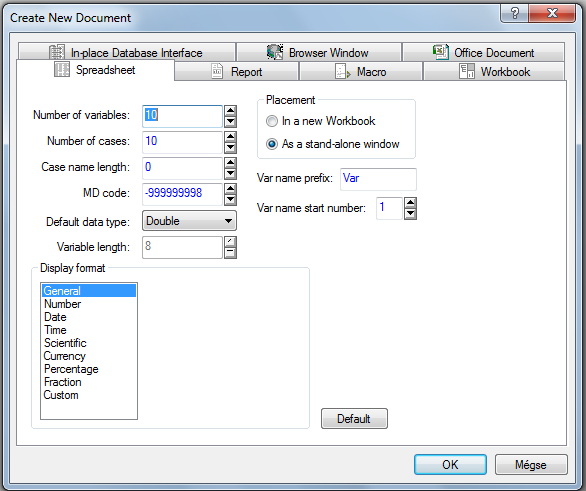 Adatok megadása a táblázatban
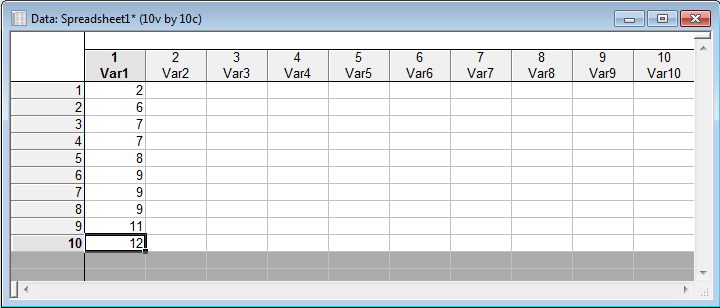 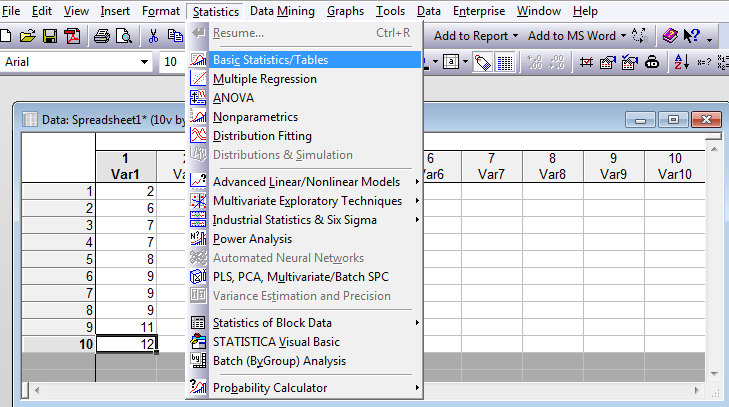 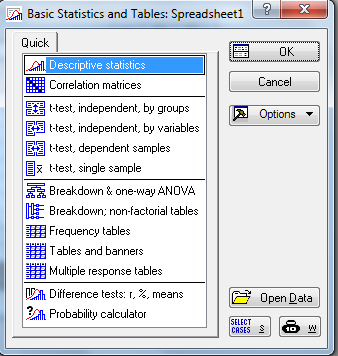 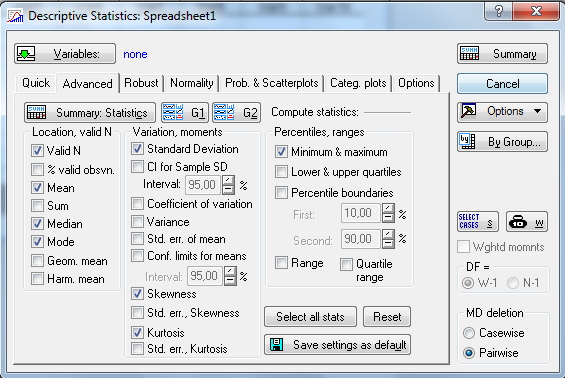 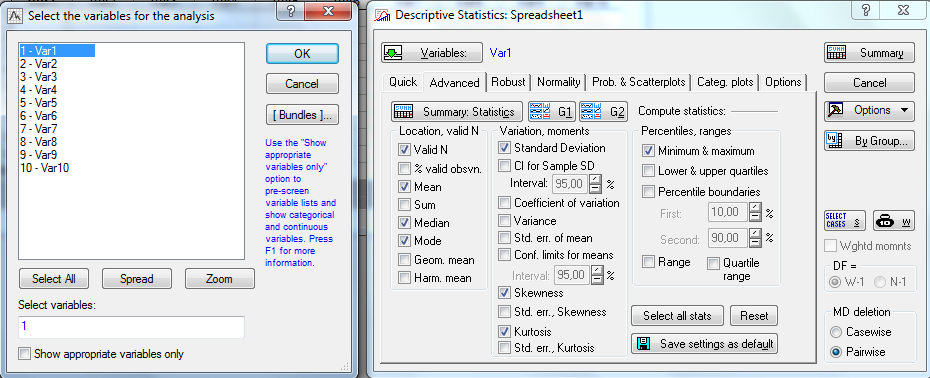 Megadható, hogy a program milyen alapstatisztikai értékeket számítson ki
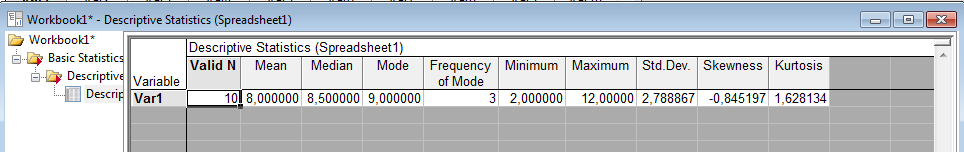 Normalitásvizsgálat Shapiro-Wilk’s
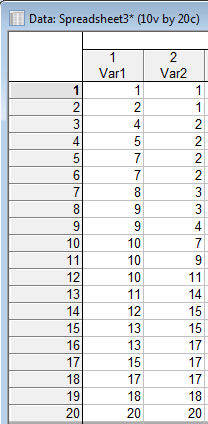 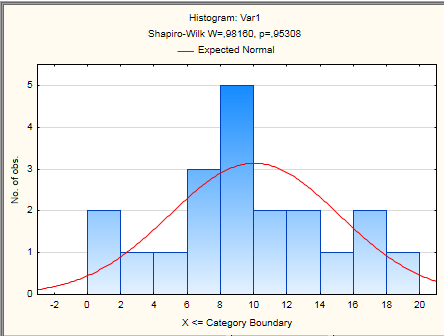 Ha p értéke kisebb, mint 0,05 akkor az adatok nem normális eloszlású populációból származnak
Paraméteres statisztikai eljárások
Párosított (dependent) t-próba
Mikor használjuk?

Ugyanazon személyeket ugyanolyan eljárással két különböző időpontban mérünk, ezeket az adatokat hasonlítjuk össze
Adatok megadása
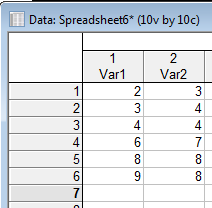 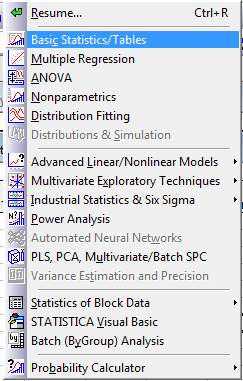 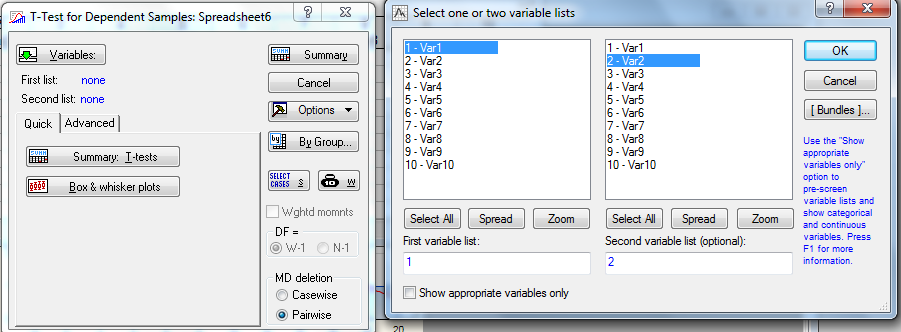 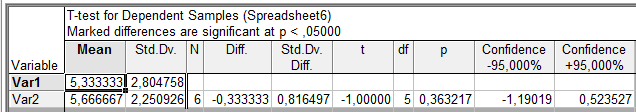 p>0,05 vagyis nincs szignifikáns eltérés
Doboz ábra
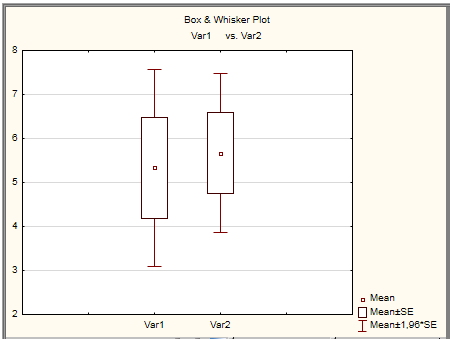 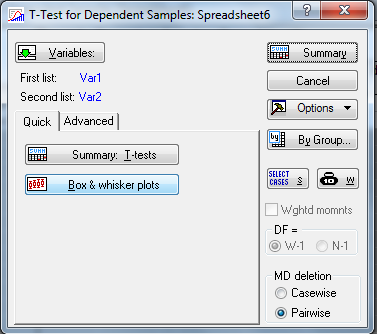 Két mintás t-próba
Mikor használjuk?

Ha két különböző csoport adatait hasonlítjuk össze
Adatok elrendezése
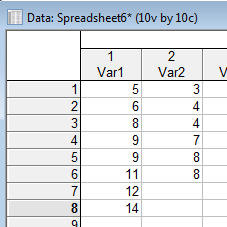 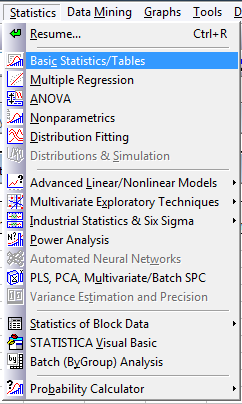 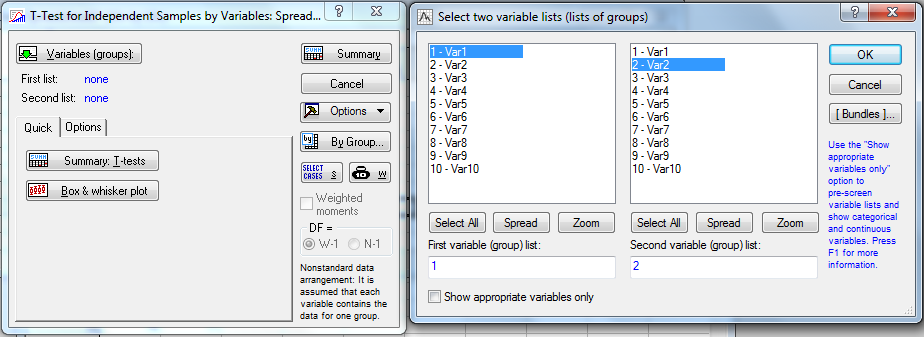 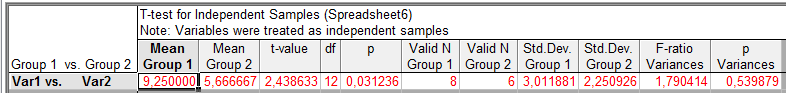 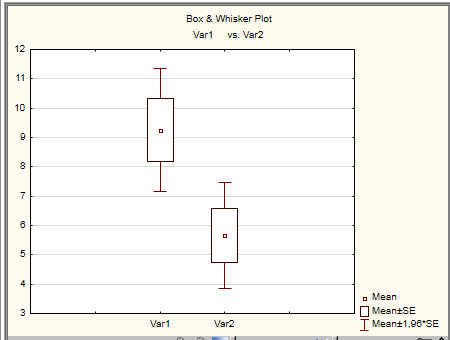 P=0,03 ami <0,05 vagyis szignifikáns az eltérés.
P variances >0,05 vagyis az f próba alapján nincs szignifikáns eltérés a szórásokban, a t-próba elvégezhető
One Way Anova
Mikor használjuk?

Ha kettőnél több különböző csoport adatait hasonlítjuk össze
Adatok elrendezése
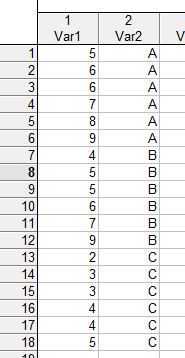 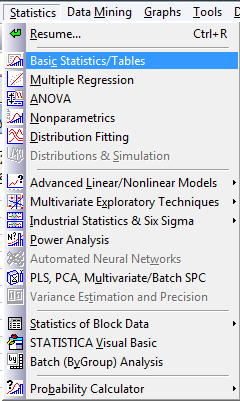 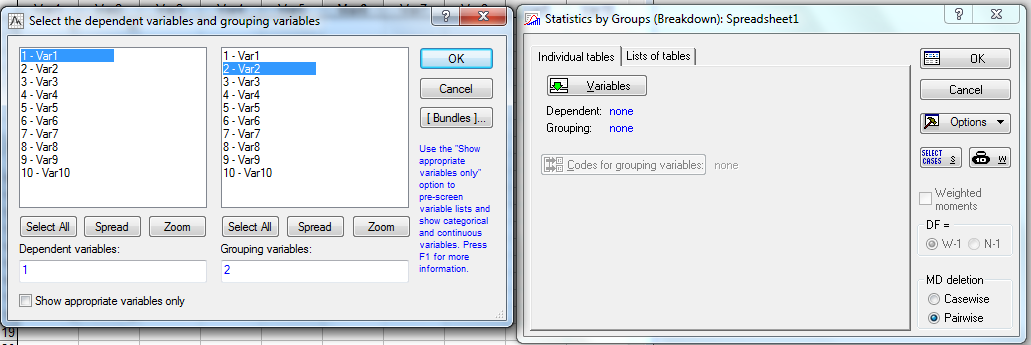 Csoportosító változó
Ahol a csoportkódok vannak
Függő változó
Ahol az adatok vannak
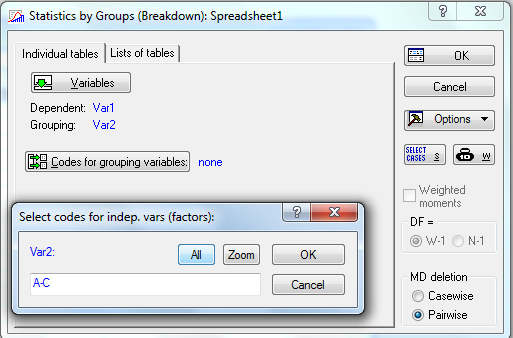 Meg kell adni, hogy melyik csoportokat (milyen kódú csoportokat) vonjuk bele az összehasonlításba
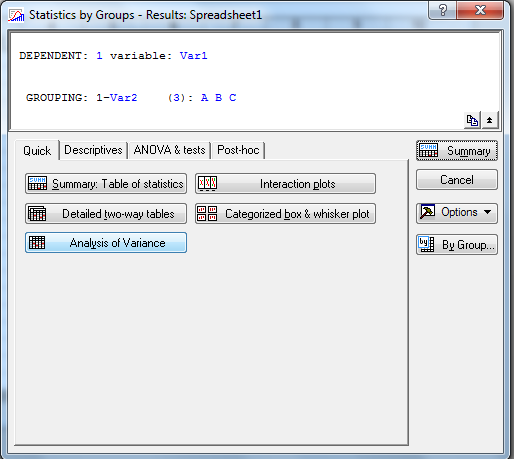 P<0,05 vagyis szignifikáns különbség van a csoportok között
Post hoc teszt
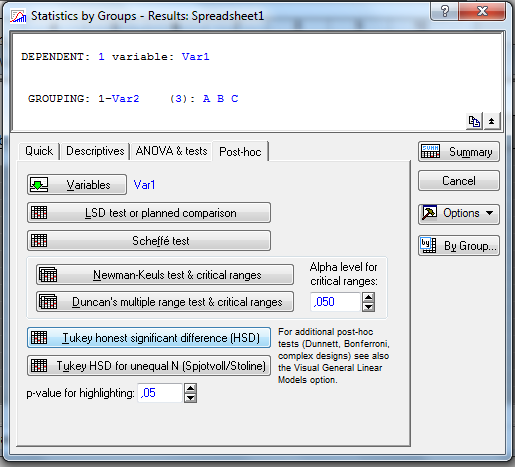 A Post Hoc teszttel eldönthető, hogy melyik csoportok között van az eltérés.
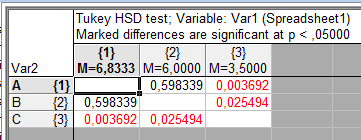 Az A-C és a B-C csoportok között van eltérés
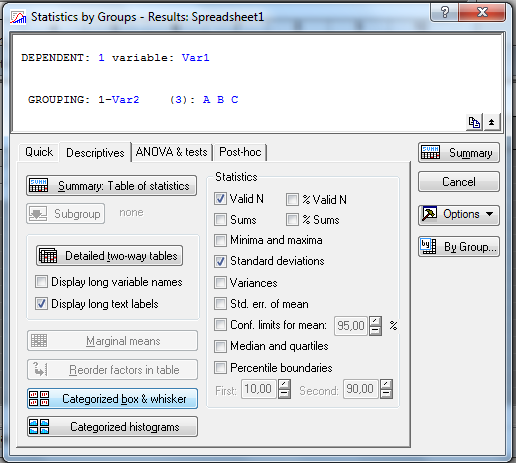 Dobozábra rajzolása
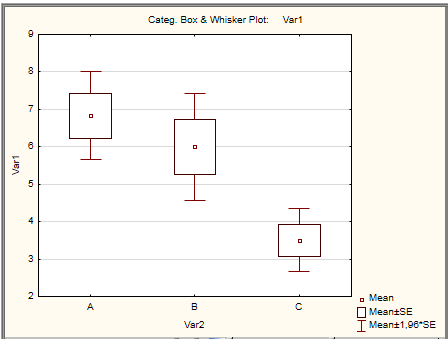 Pearson korreláció
Mikor használjuk?

Eldöntendő, hogy két változó között van-e kapcsolat?
Adatok elrendezése
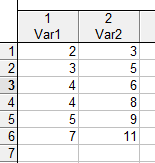 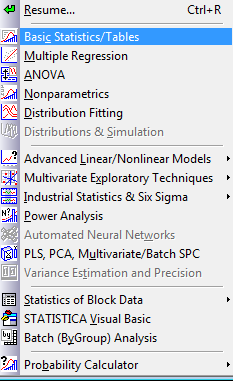 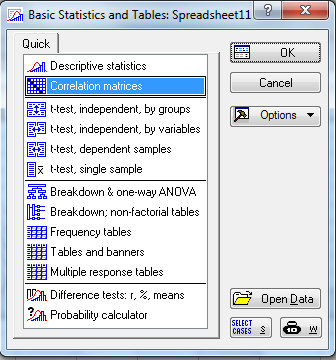 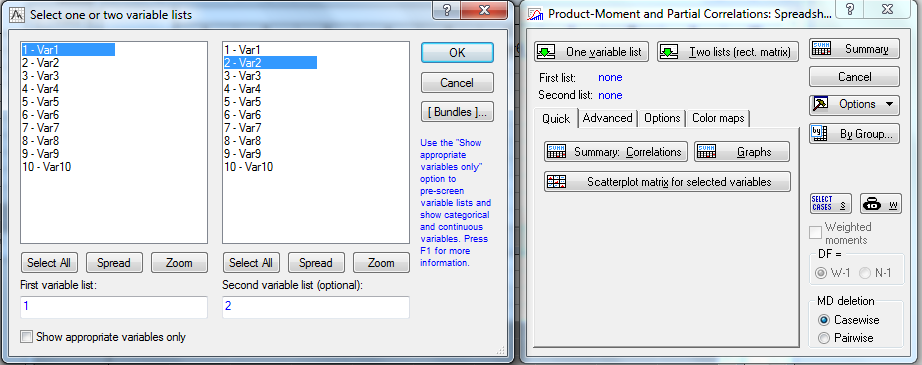 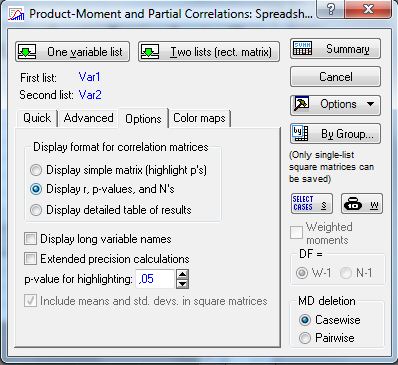 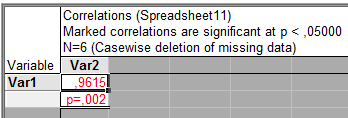 Ezzel a beállítással a p és az r (korrelációs koefficiens) értéke is megjeleníthető. 
Mivel p<0,05 van korreláció, és mivel r értéke pozitív, a korreláció is pozitív
Regresszió
Mikor használjuk?

Ha két változó között van korreláció, akkor a regressziós egyenessel a tendencia megjeleníthető, és a regressziós egyenletével az egyik változó értékének ismeretében a másik változó értéke számítással megbecsülhető
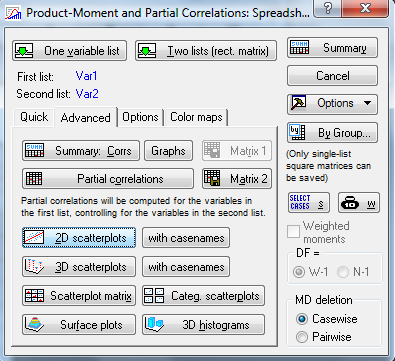 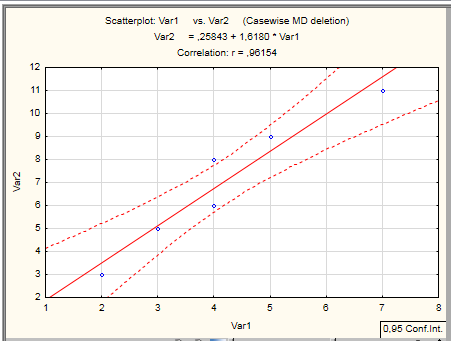 Felül (a nyílnál) a regressziós egyenes egyenlete leolvasható
Nem paraméteres statisztikai eljárások
Mikor használjuk?

Ha az adataink diszkrétek
Ha az adataink bár folytonosak, de nem normális eloszlásúak
Wilcoxon próbaA páros t-próba nemparaméteres megfelelője
Adatok elrendezése
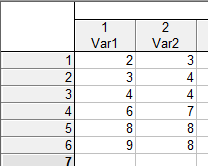 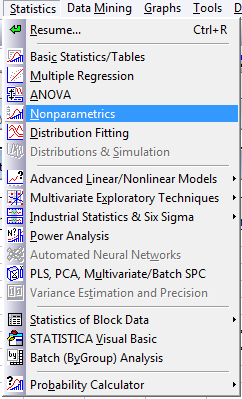 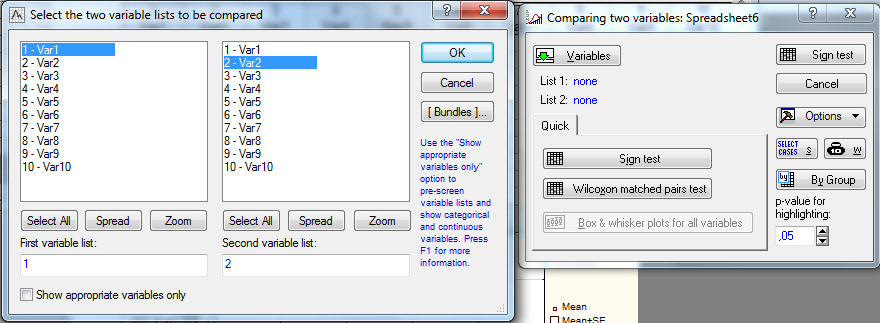 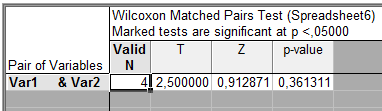 P>0,05 vagyis nincs szignifikáns eltérés
Mann-Whitney U-próbaA kétmintás t-próba nemparaméteres megfelelője
Adatok elrendezése
Vigyázat, nem mindegy hogyan történik!
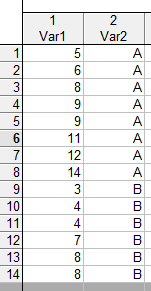 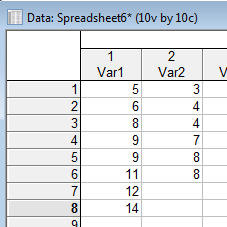 Ez nem jó
Ez jó
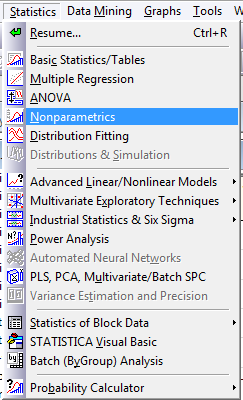 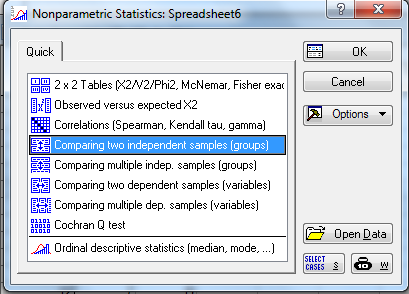 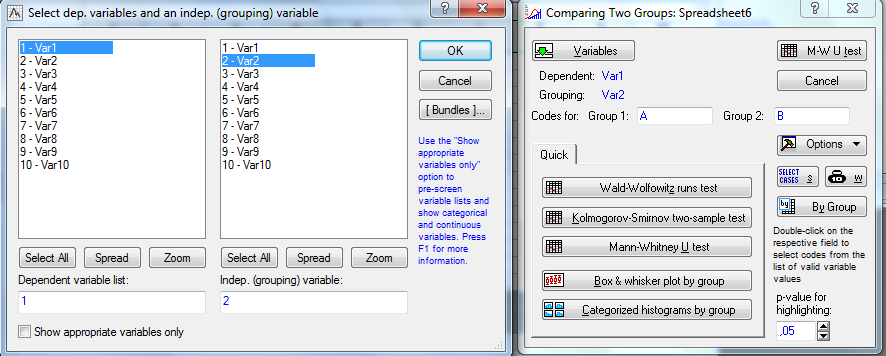 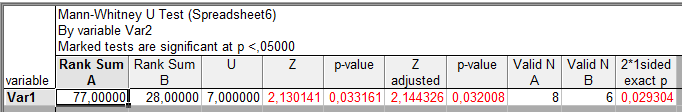 Mivel p<0,05 ezért szignifikáns a különbség
Kruskal-Wallis ANOVAA One-Way Anova nemparaméteres megfelelője
Adatok elrendezése
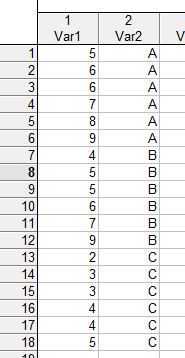 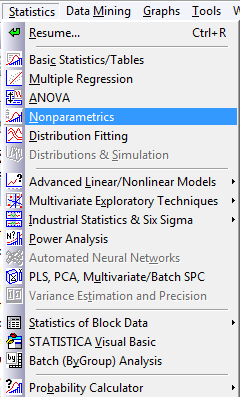 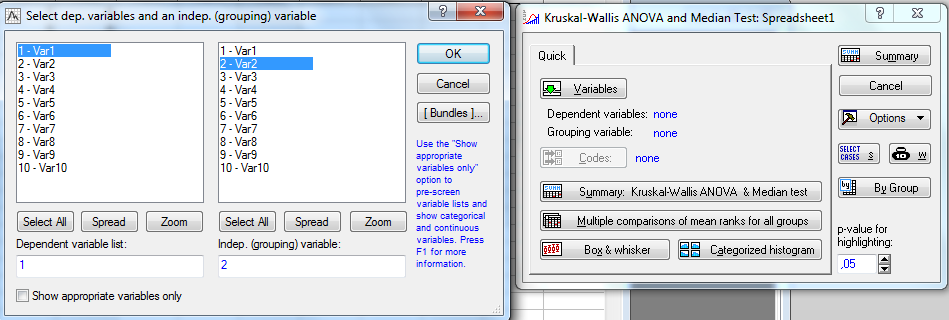 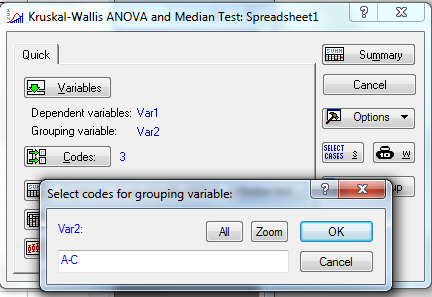 Itt is ki kell választani, hogy melyik csoportok lesznek a vizsgálatba bevonva
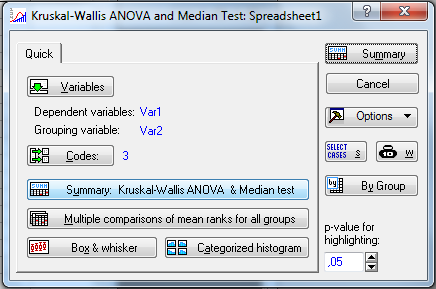 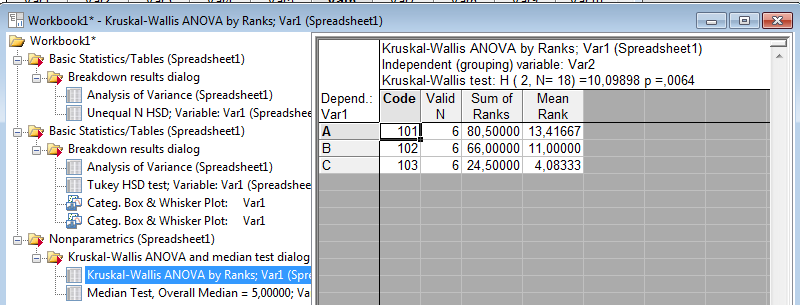 Az oldalsó menüsávból kell a Kruskal-Wallis Anova tesztet kiválasztani. Mivel p<0,05 (nem piros) ezért szignifikáns eltérés van a csoportok között.
Post-Hoc teszt
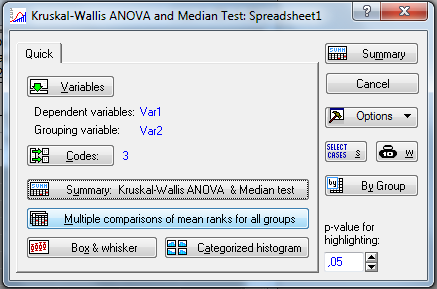 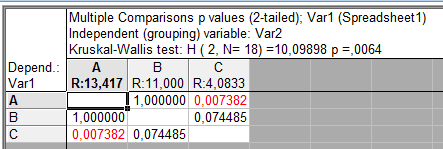 A és C között van szignifikáns eltérés
Spearman-korrelációA Pearson-korreláció nemparaméteres megfelelője
Adatok elrendezése
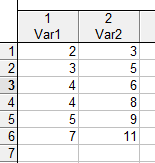 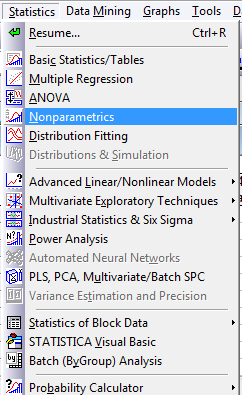 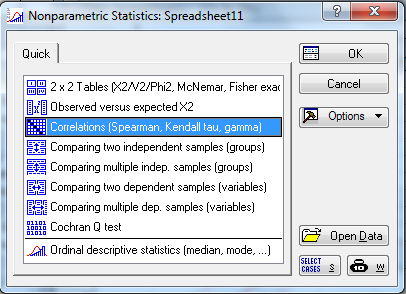 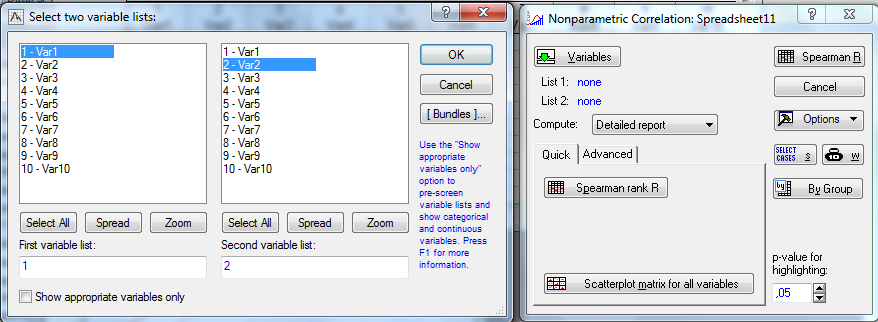 Érdemes a detailed reportot választani az adatok megjelenítéséhez
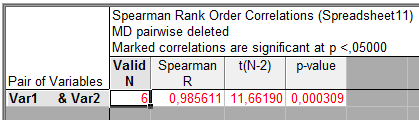 Regresszió
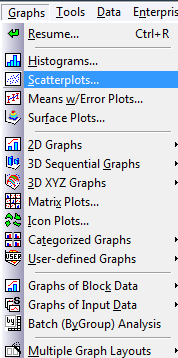 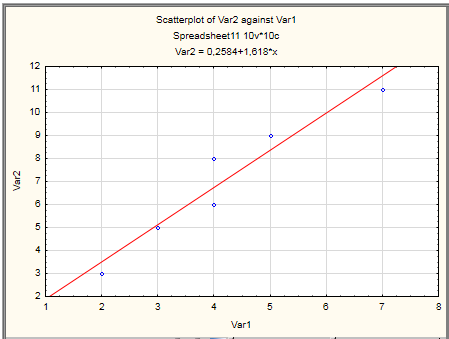 Khi-négyzet - Chi-squareObserved vs Expected
2x2-es összehasonlítás esetén a valós gyakoriságokat hasonlítjuk össze az elvárt gyakorisággal
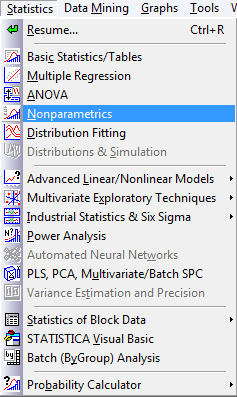 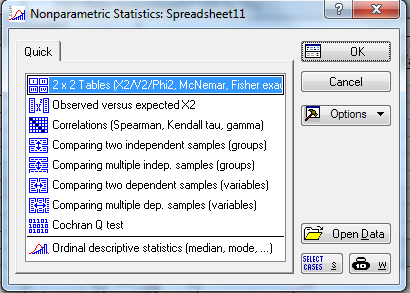 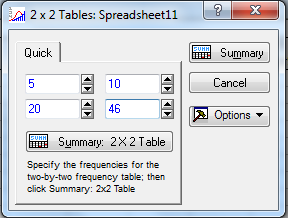 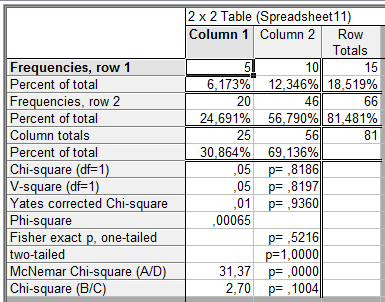 A Khi négyzet értéket a nyíl mutatja, de például a Fischer értéket is megadja a táblázat
Köszönjük a figyelmet